Check ALL your missing Assignments from week 1!
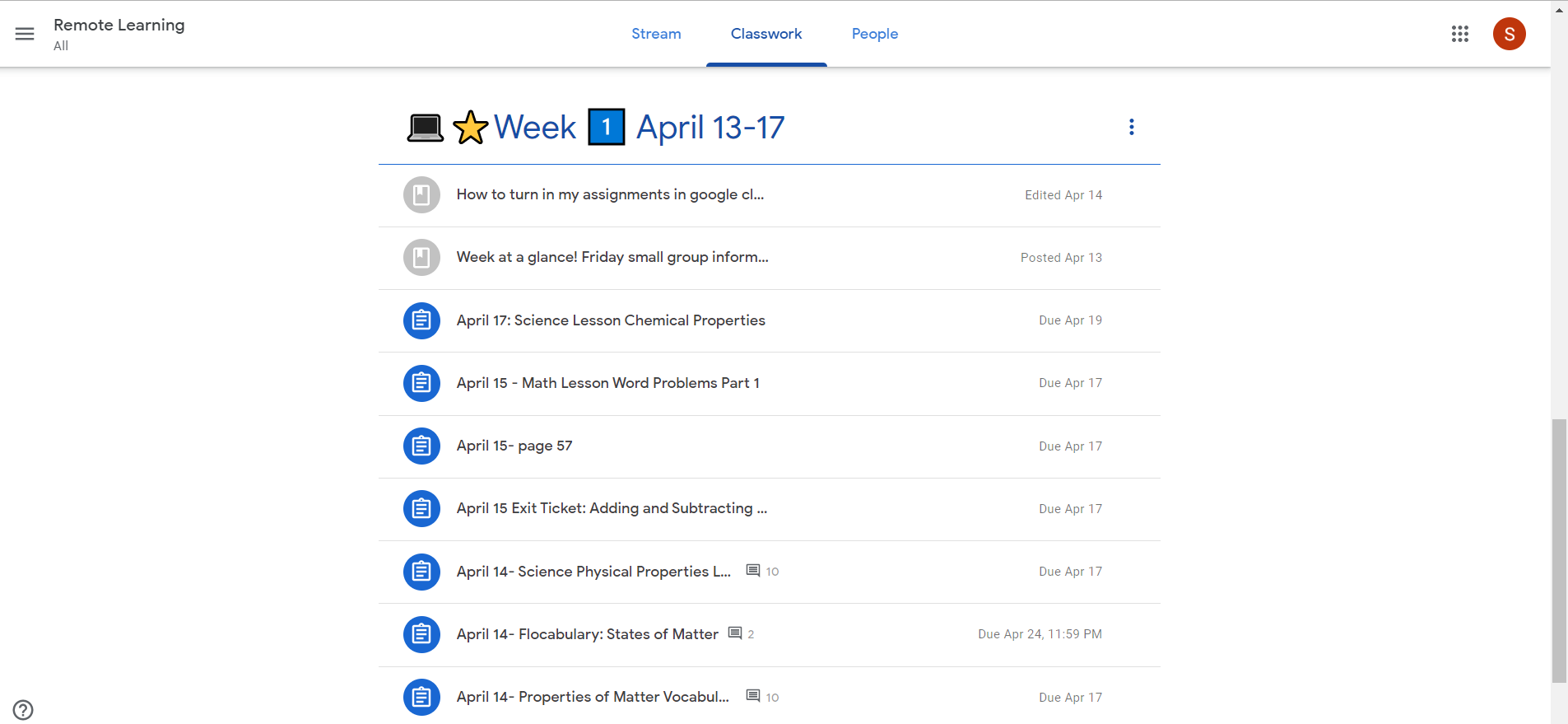 Gray: Turned in/ Completed
Just a Material to Look
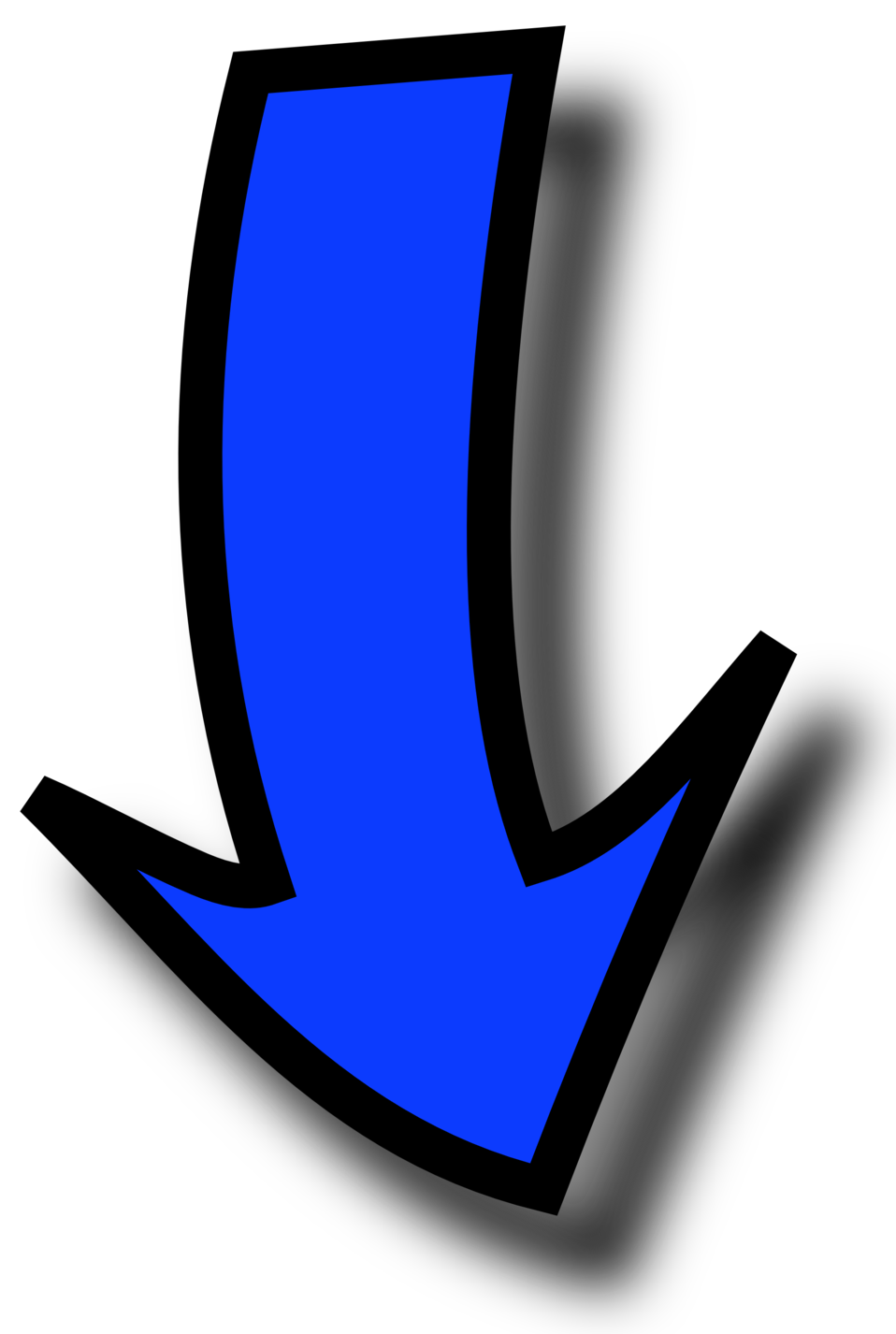 Blue= MISSING/ not done
       Incomplete
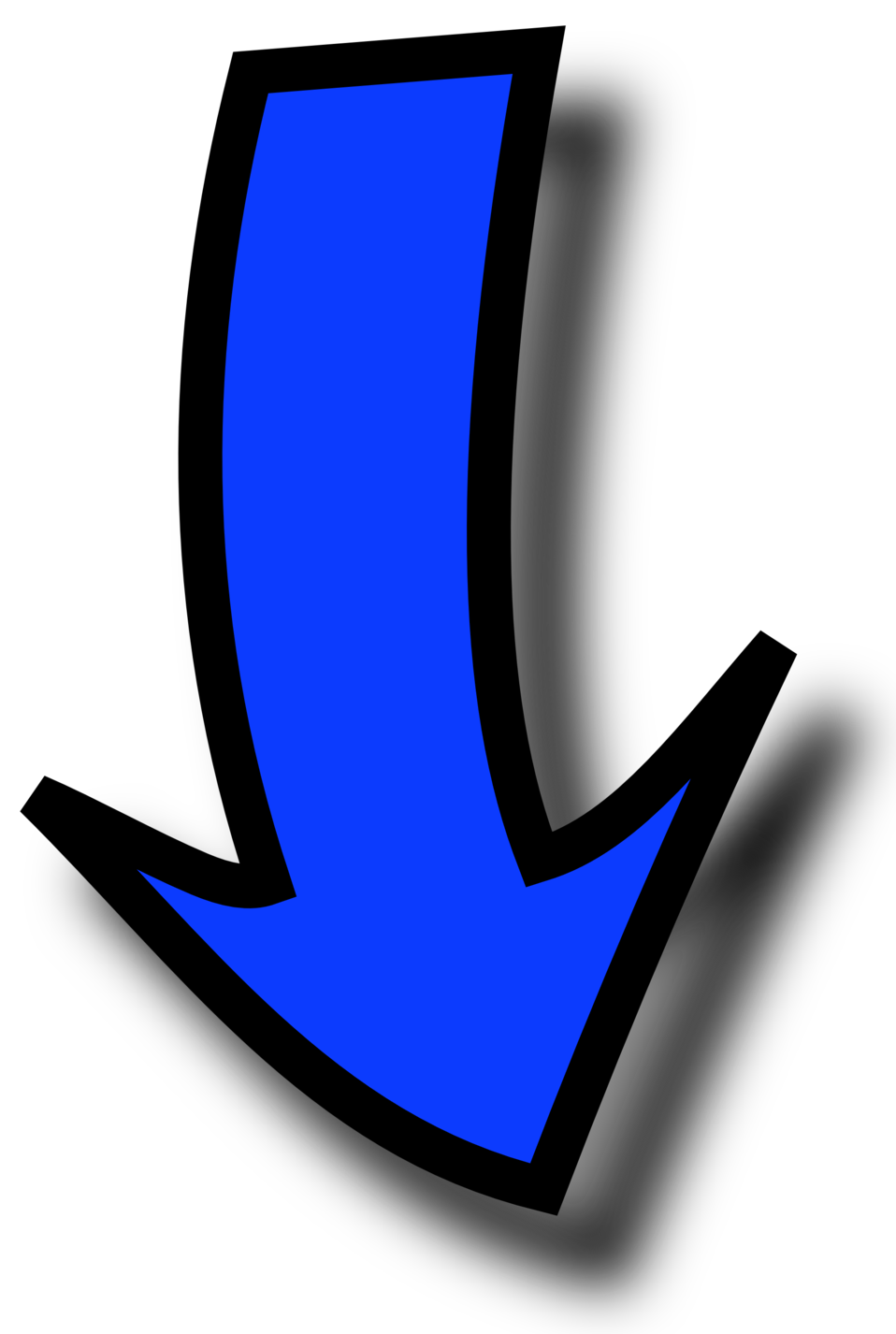 How do you Check your missing Assignments?
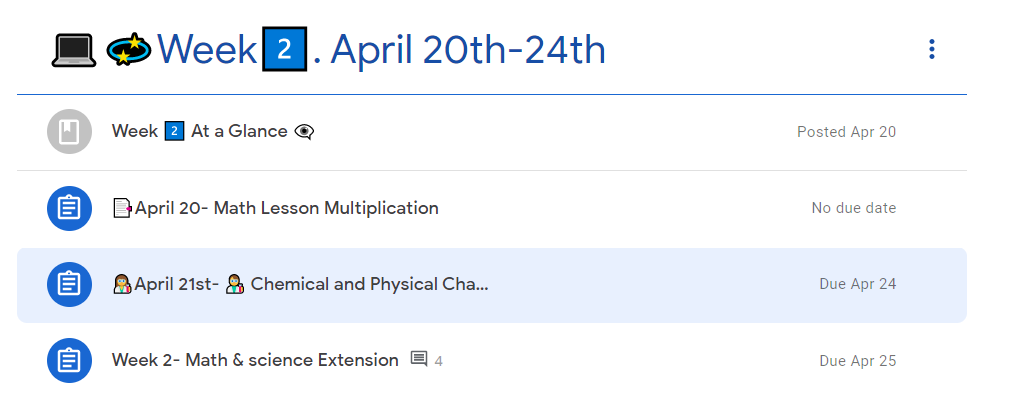 Click on the Assignment
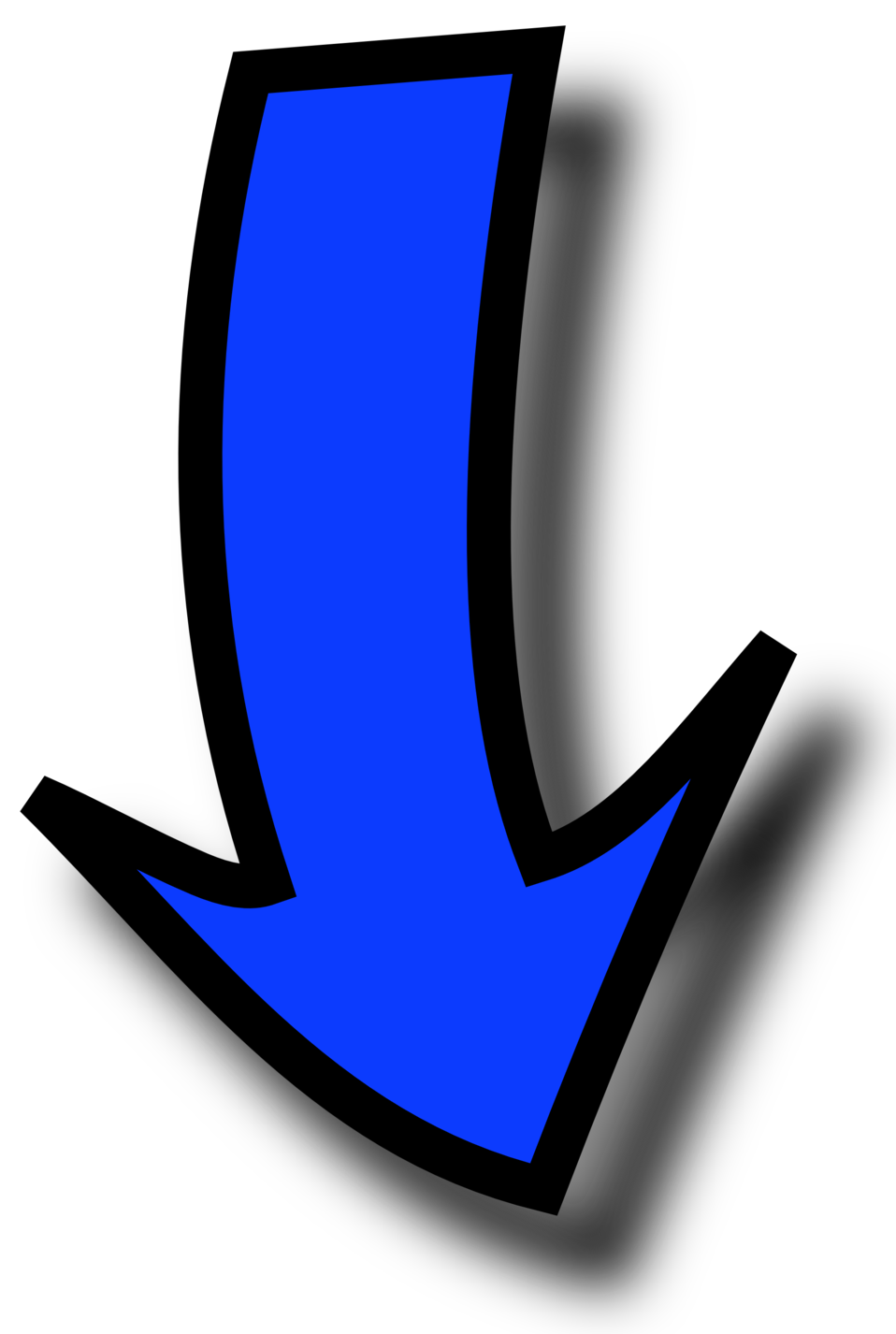 Once you click on the blue clipboard icon,     it will show you all the materials for the lesson.
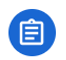 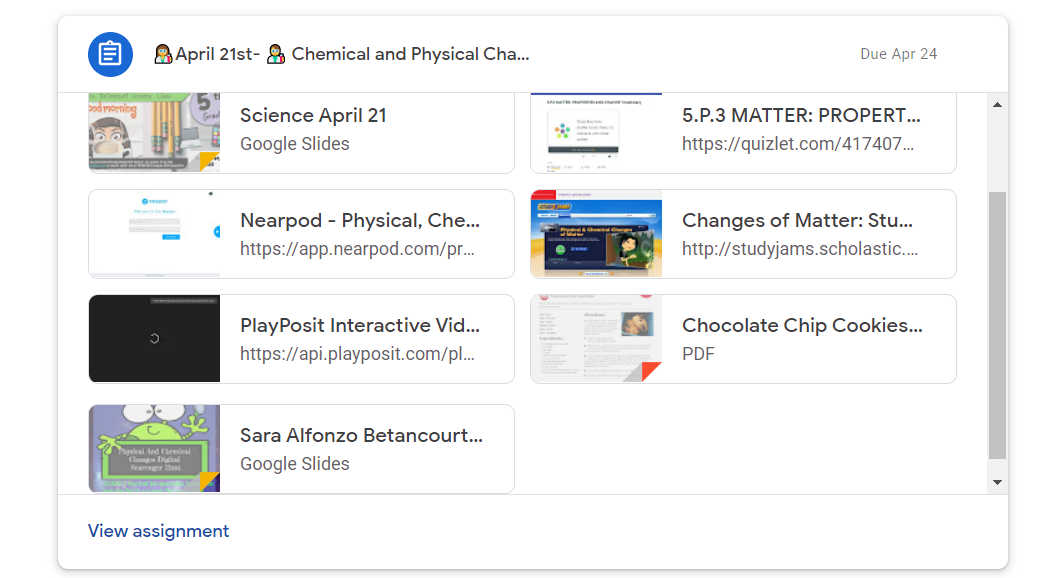 Click on view Assignment 
To see what needs to be turned in
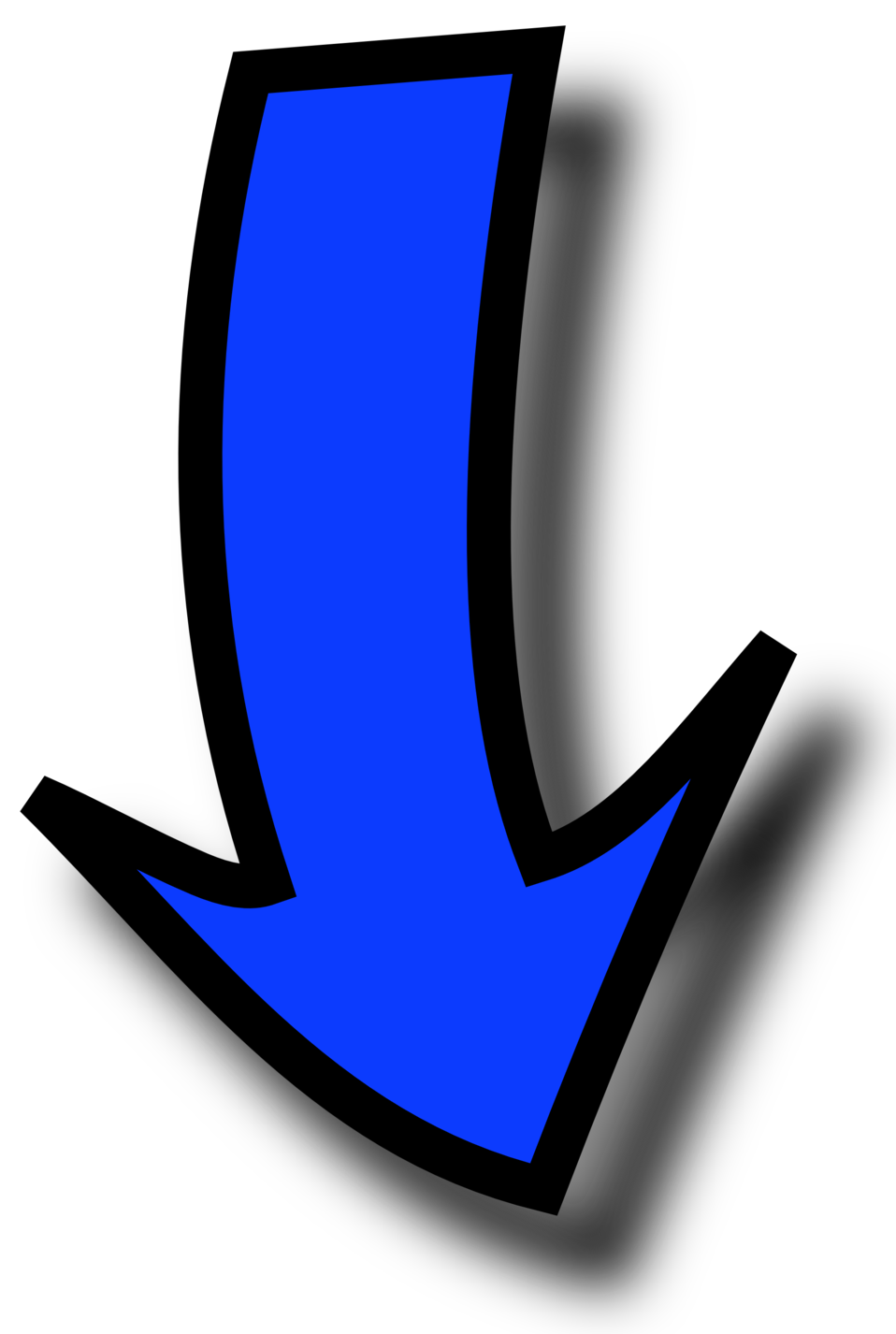 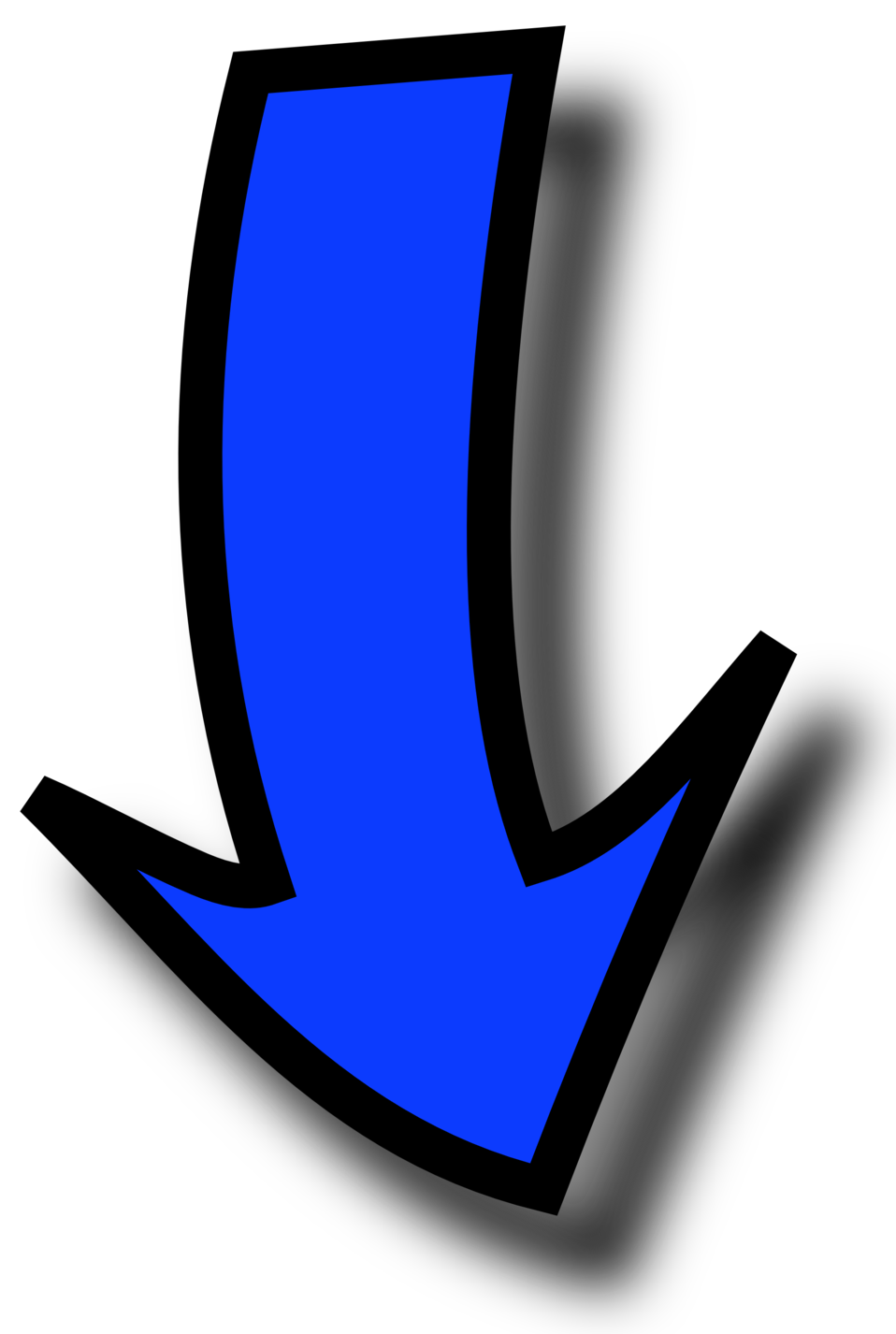 Make sure you scroll up/down to see all materials
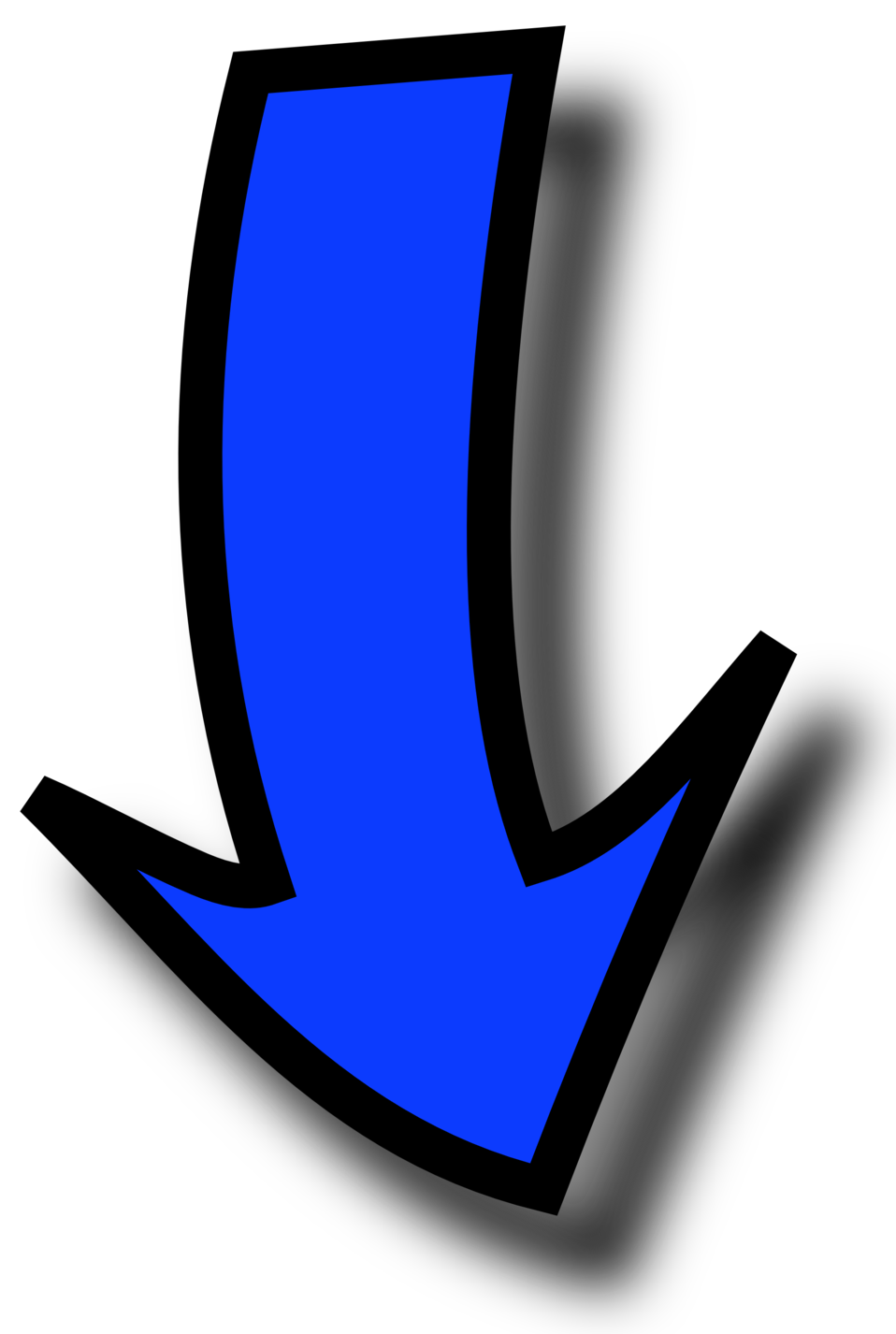 If an Assignment
Has your name
You need to open it
 and complete it
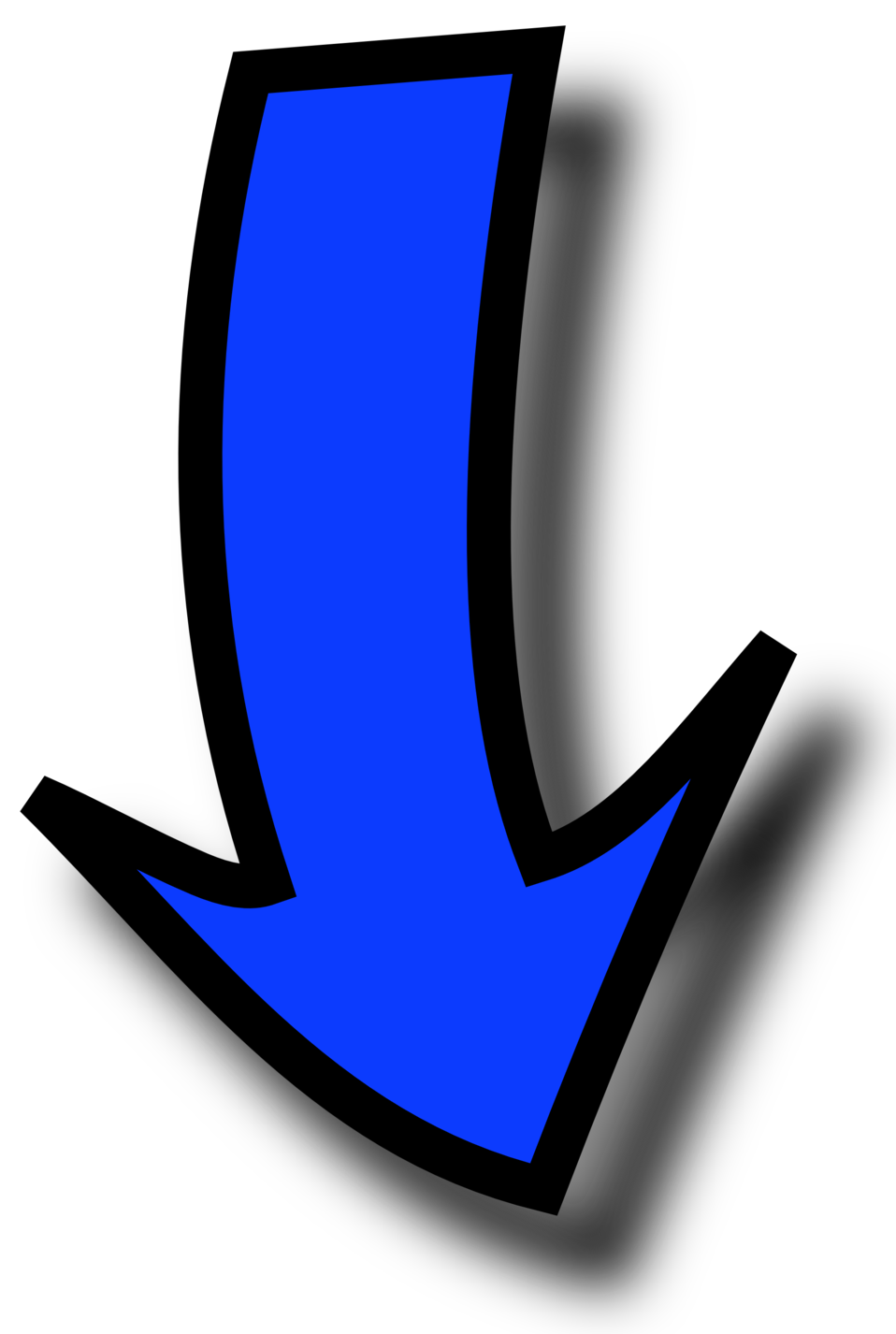 Needs to be opened
And completed
For evidence
Also found in your Google drive
This is the Complete ASSIGNMENT. HERE is your work!!!
Here you have my video and assignments
You can add a Google doc,
A google slide, a picture for your evidence
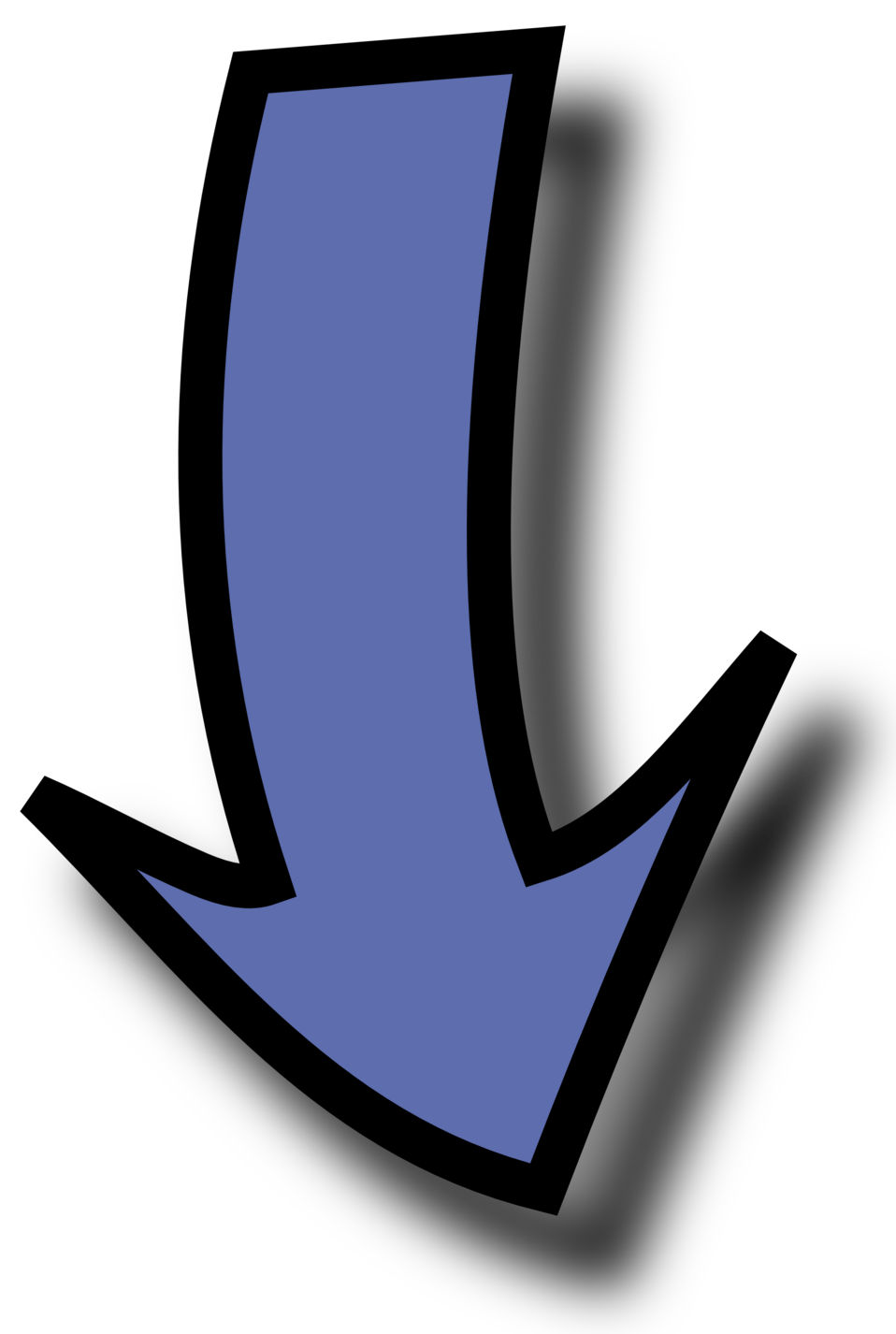 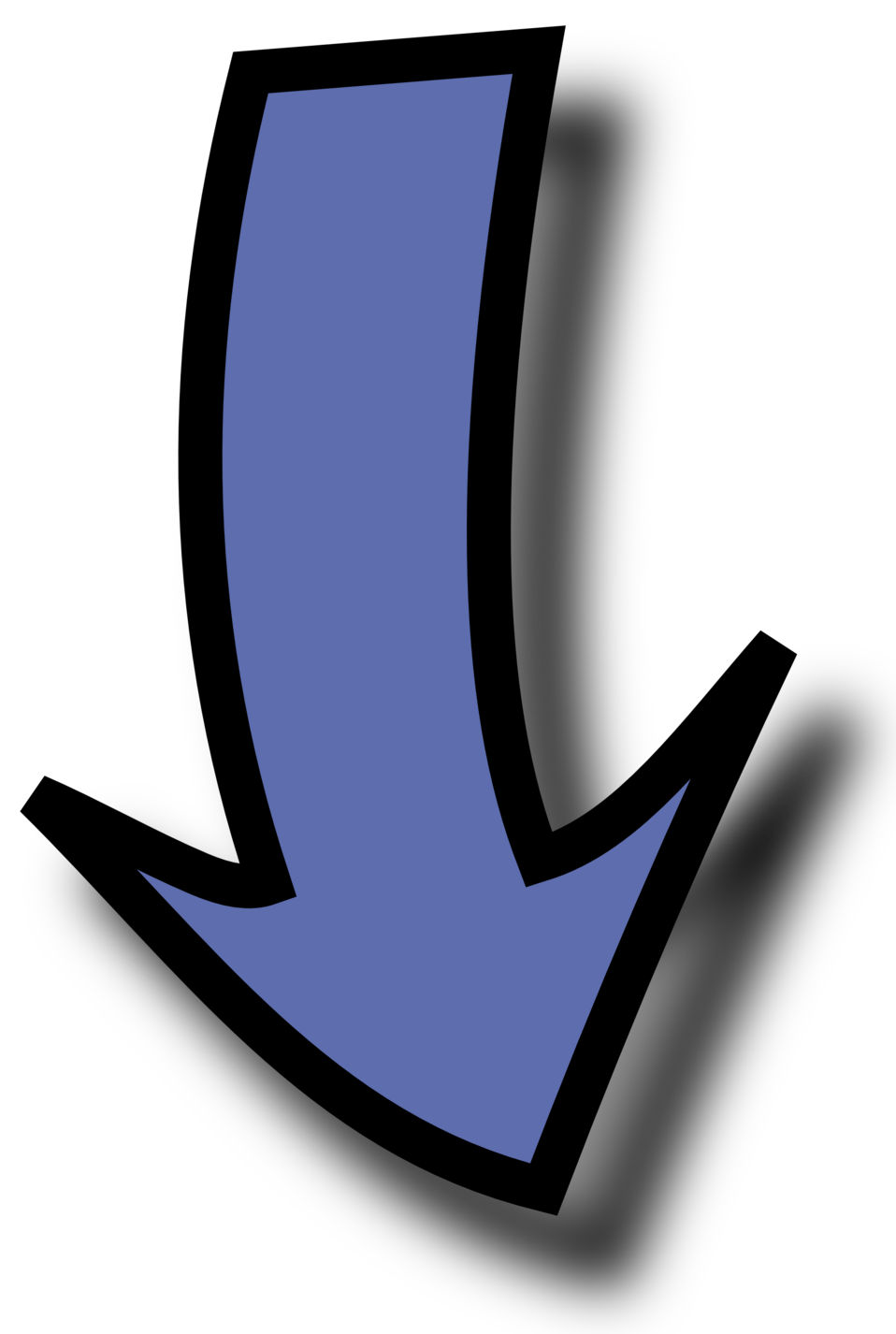 Google Forms
Are also 
Considered evidence
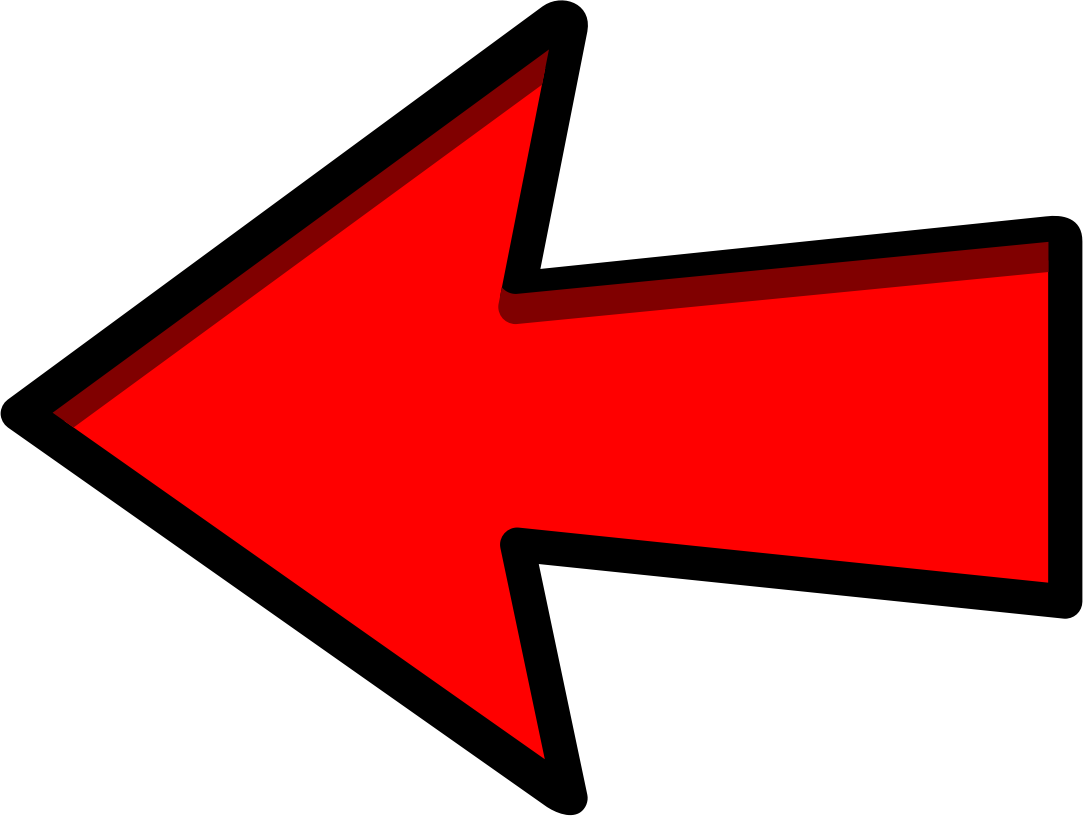 FINISH
EVERYTHING
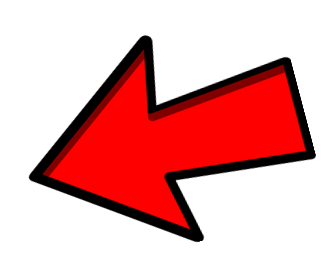 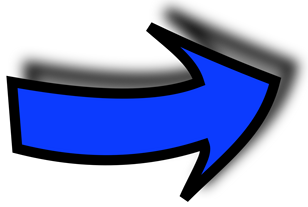 You can unsubmit
If you mistakenly 
Turn in 
But have not finished
Any person in the class can read your comment to the assignment
Message between you and your teachers
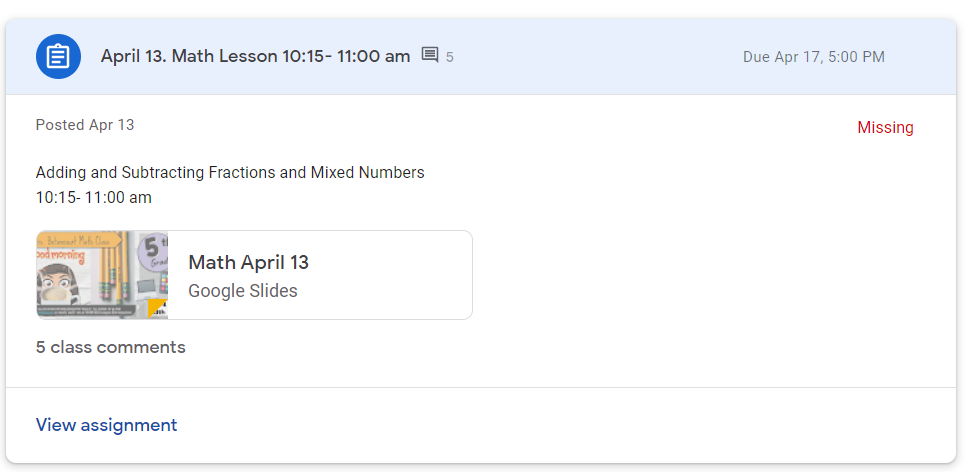 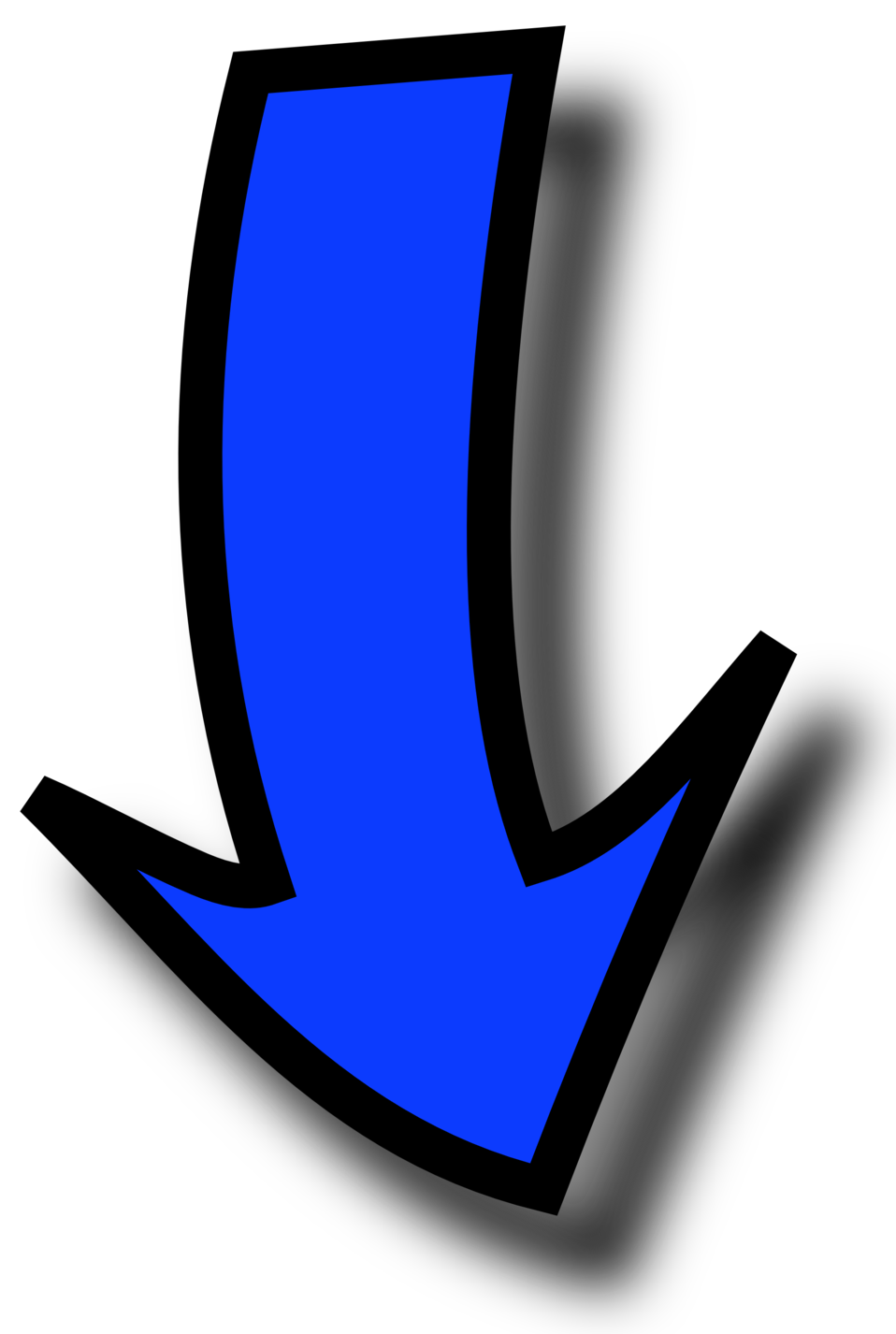 You can Check 
If you need to complete something,
MARK as DONE or Turn in, after checking
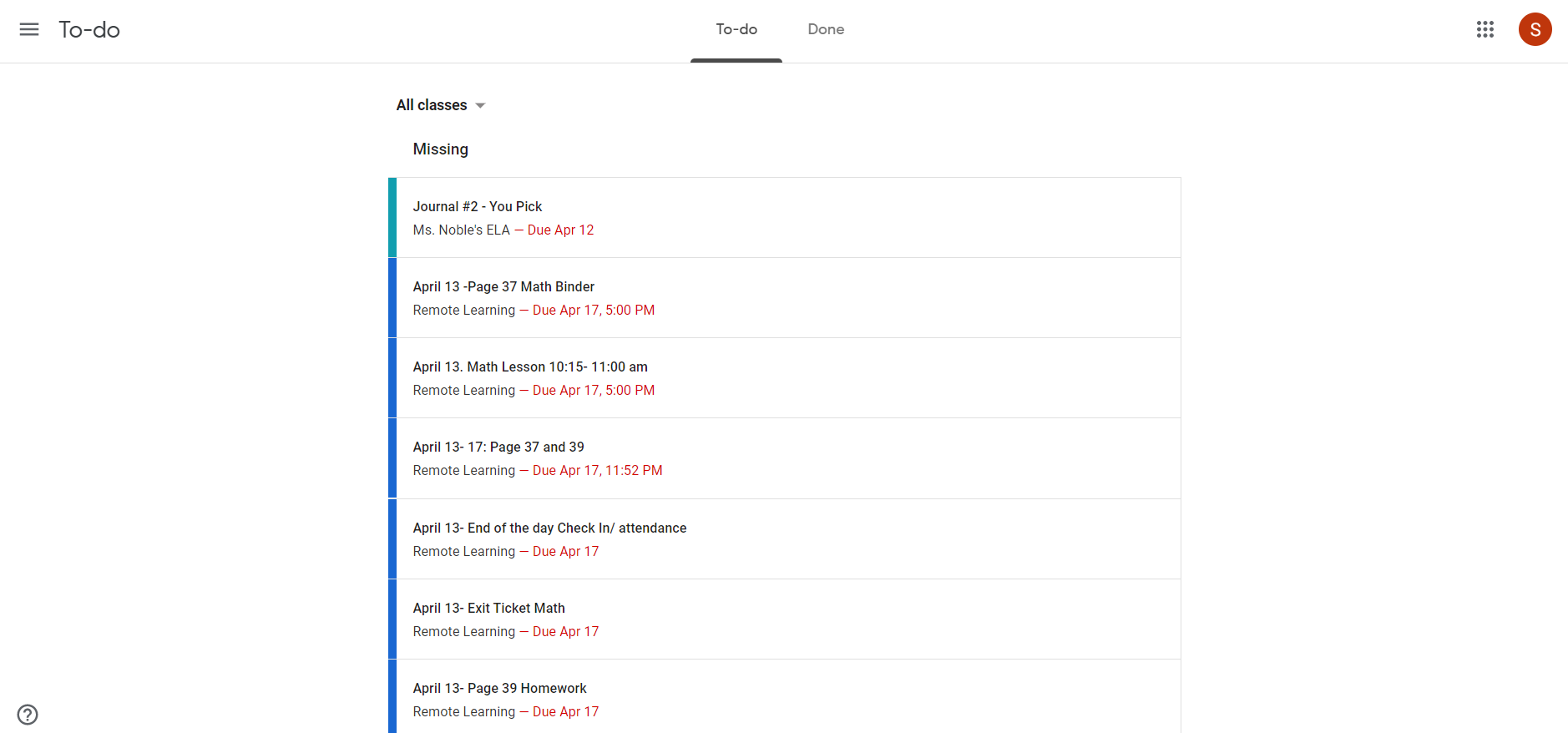 Your
Wake ID School
Account
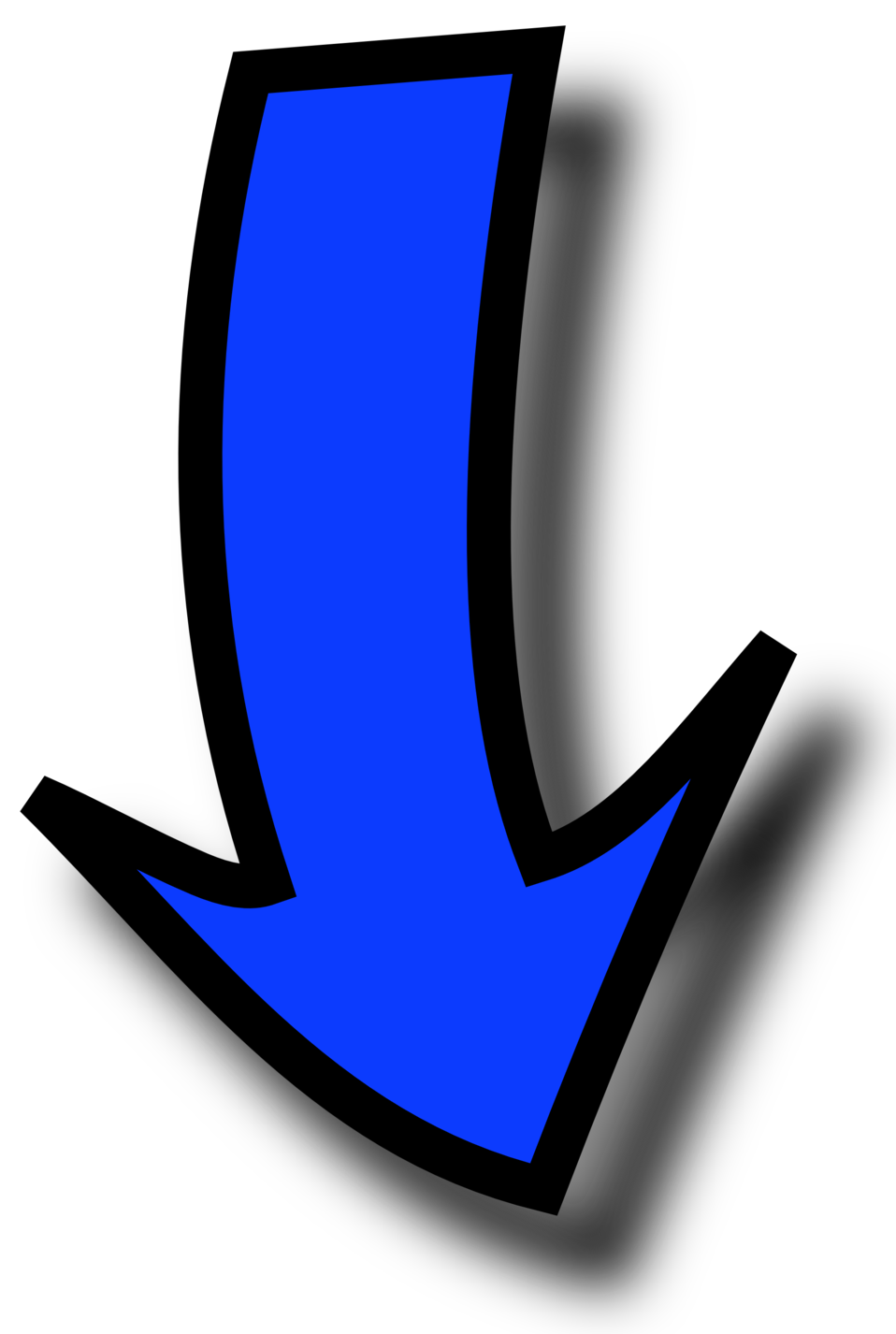 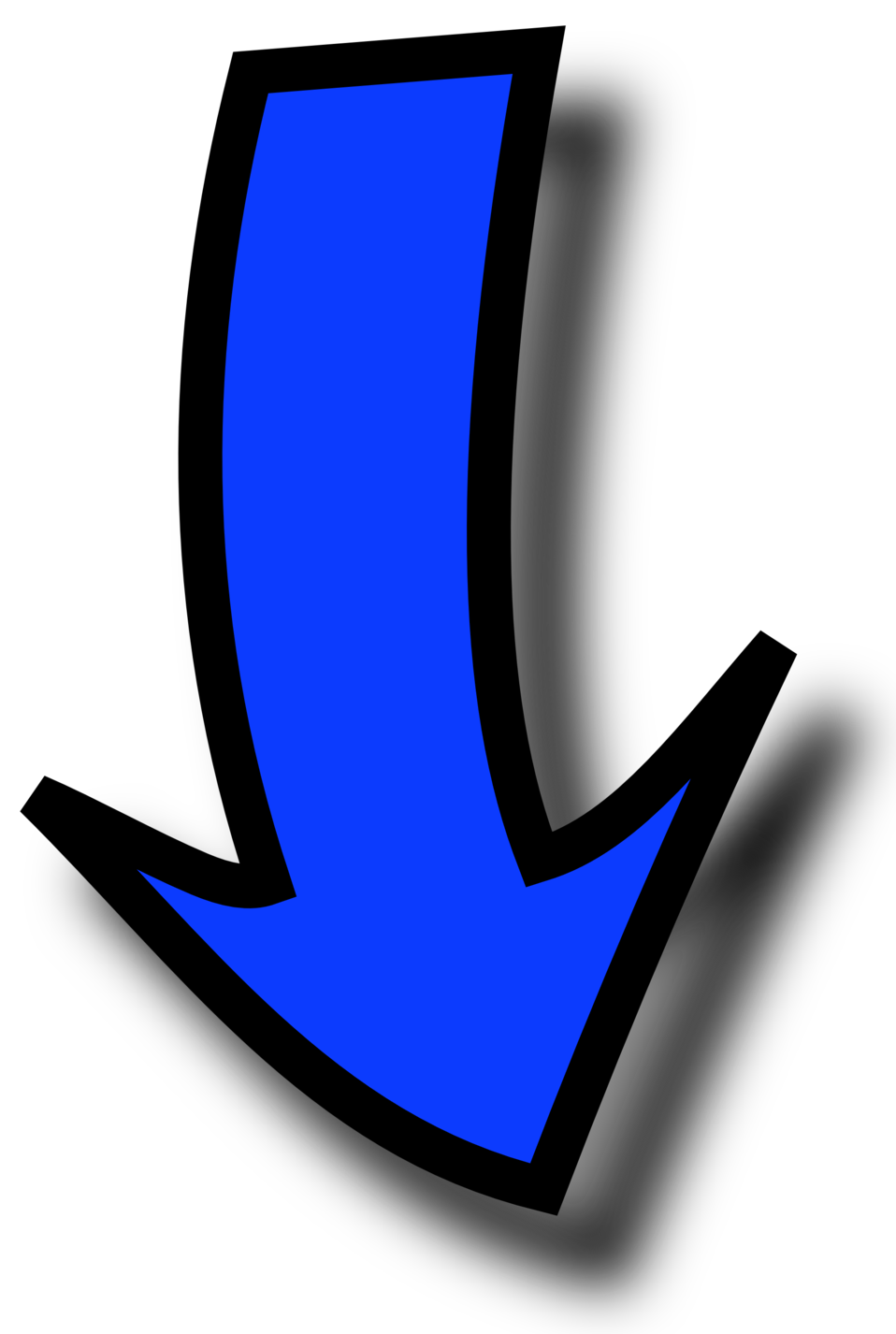 See the due dates
That is the date that you have to turn it in
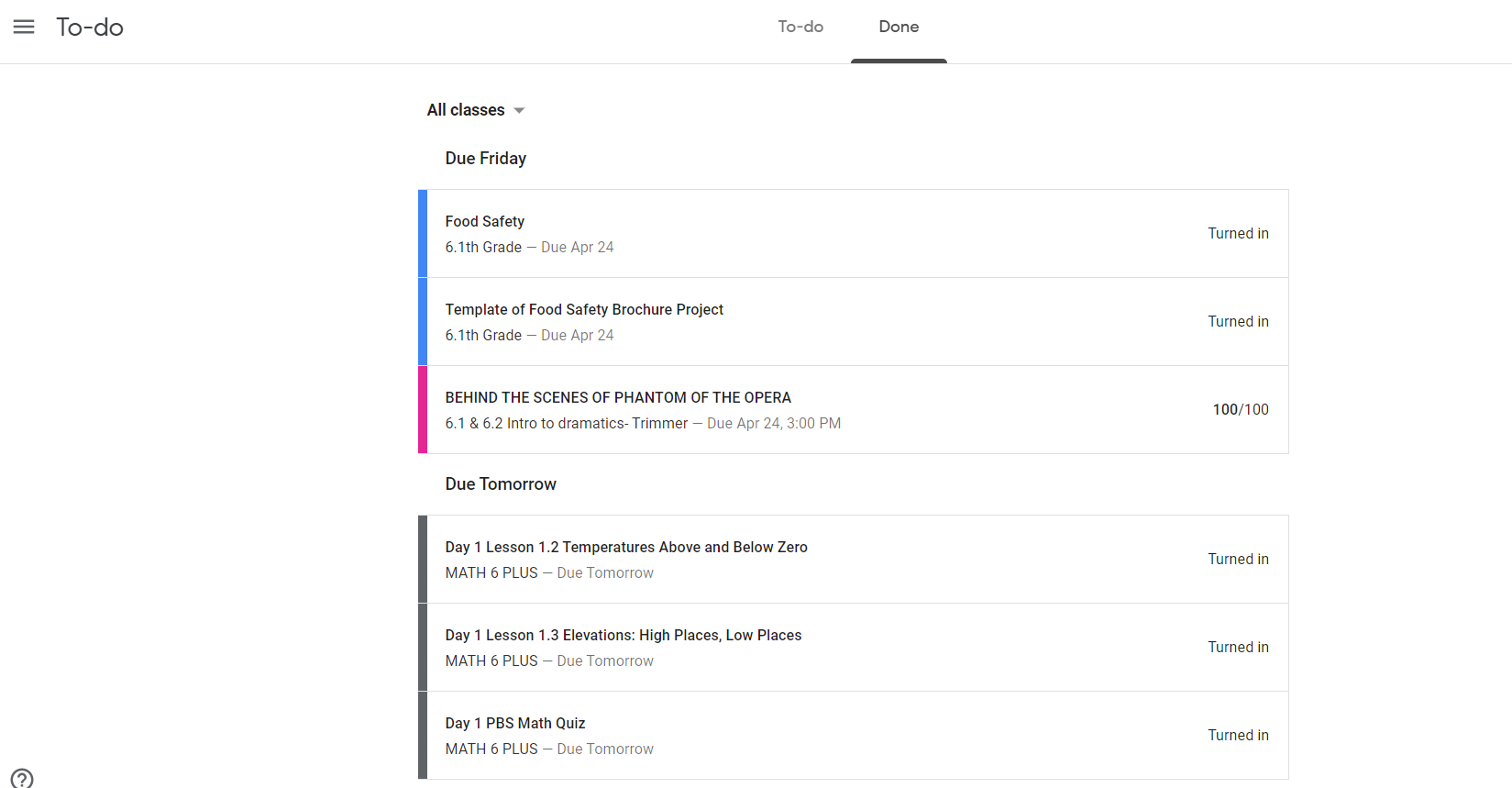 Evidence is completed and correct
Your work 
Should
Look
Like this
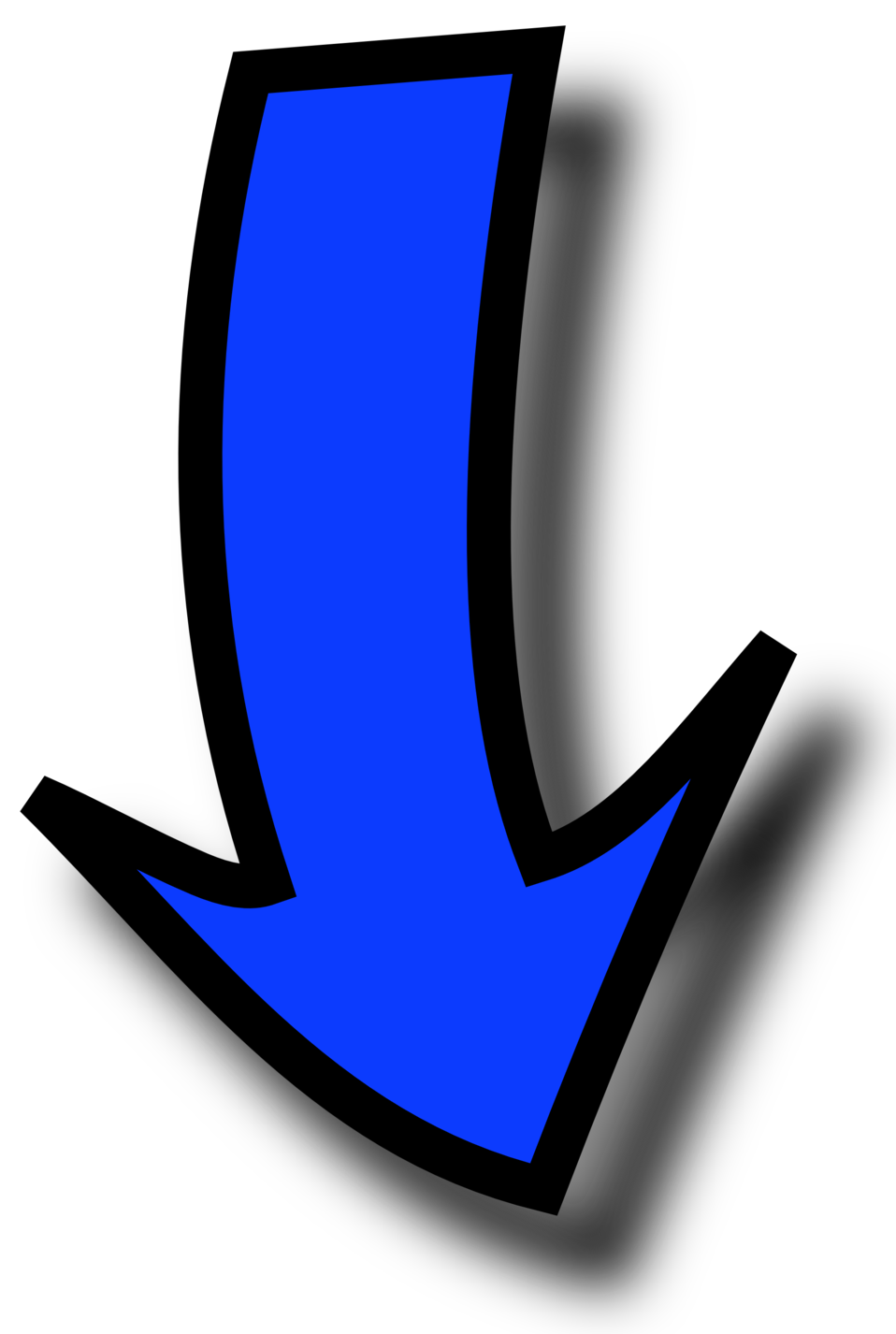 slides
You can find your Jamboard/ slides/ or documents for here
Or also in your google drive
In your folder called classroom
Click here
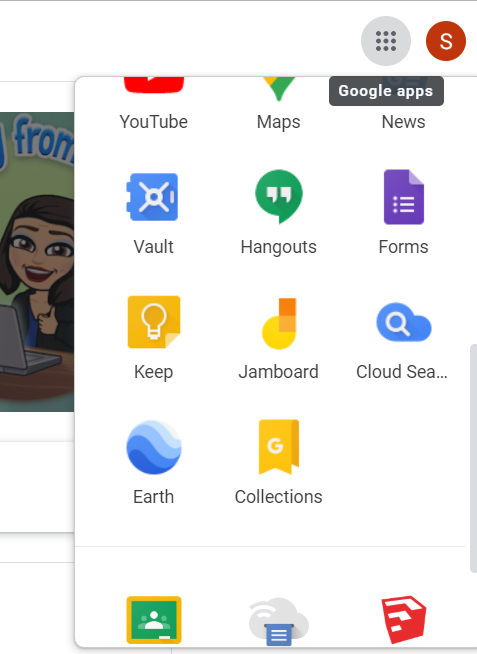 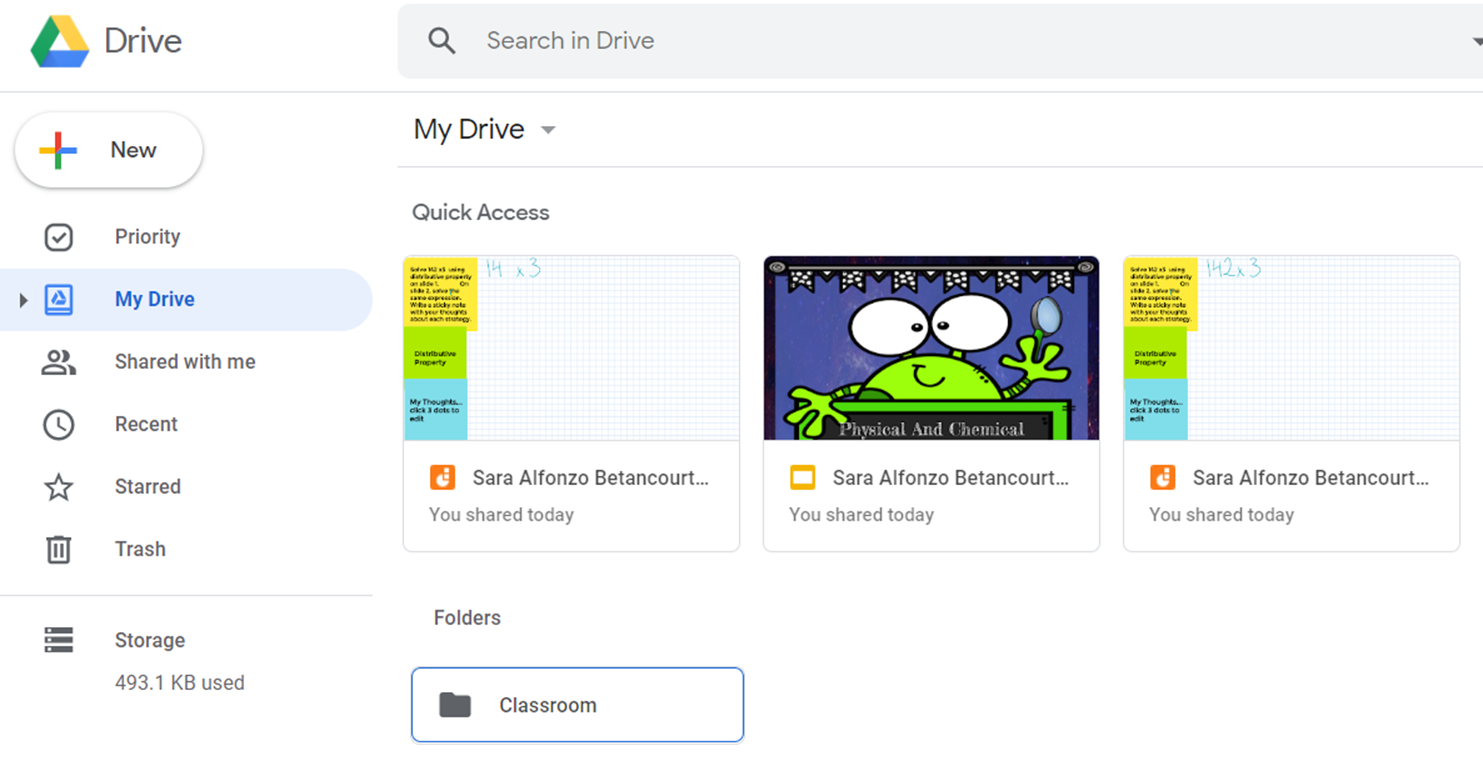 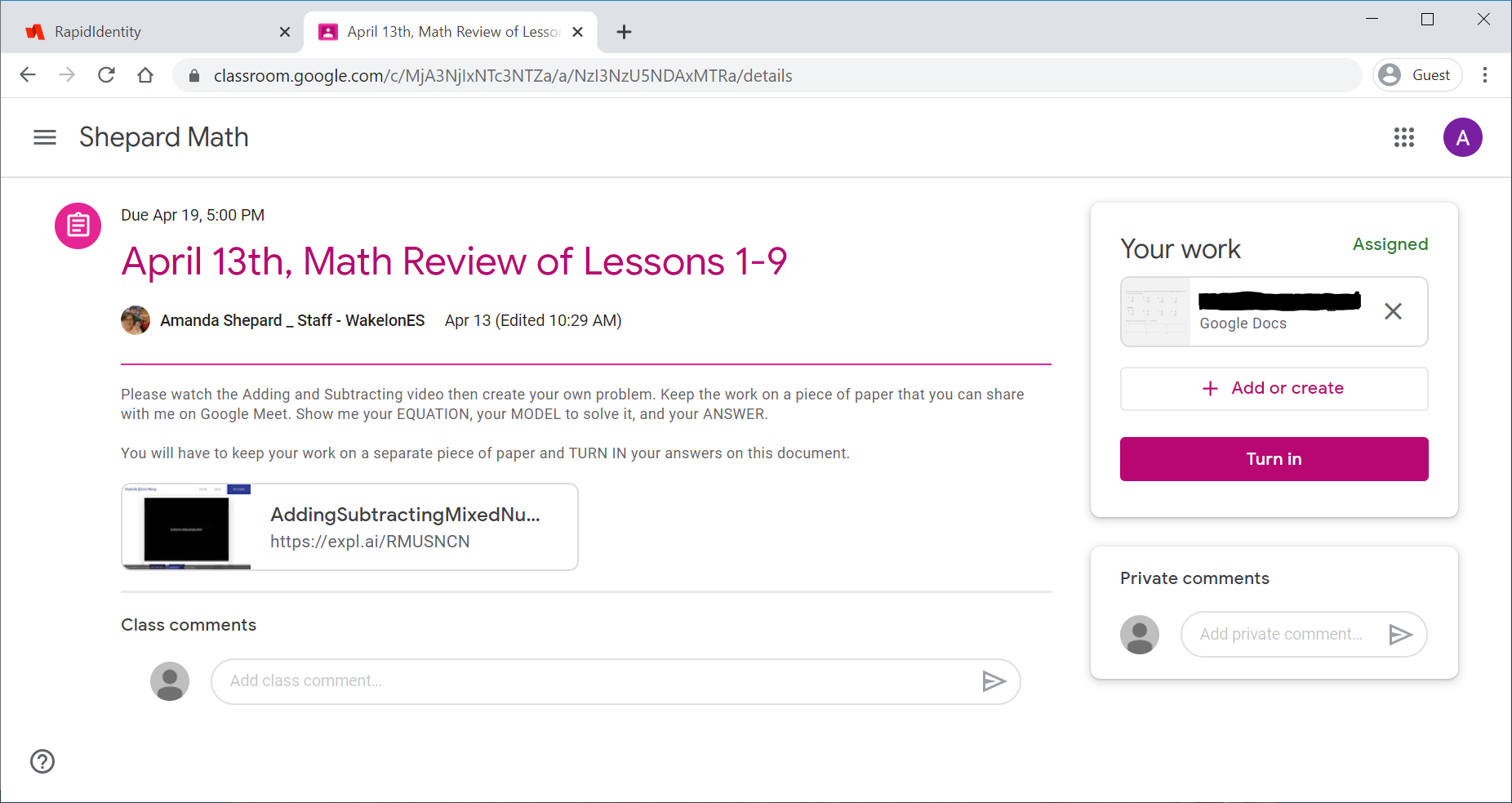 This is your worksheet
When your work is done, press this button.
PLEASE READ THIS:
This is where you will find a teacher video or powerpoint, watch before you try the worksheet
My feedback to you, ONLY you can see this.
You can ask questions here, or meet me in office hours at 1pm.